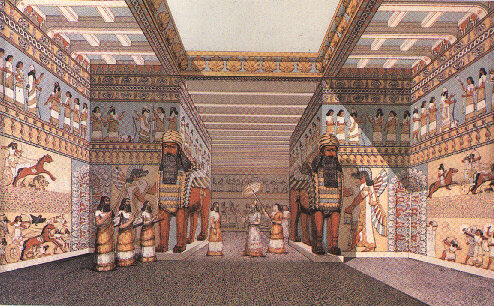 127
The
Assyrians
Dr. Rick Griffith • Jordan Evangelical Theological Seminary • BibleStudyDownloads.org
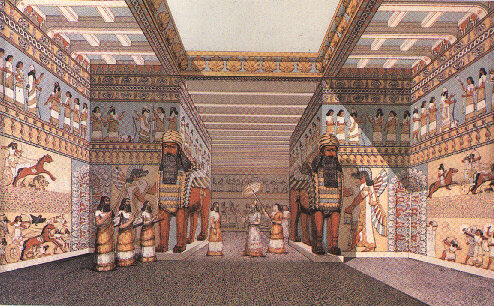 Who They Were...
127
SEMITIC people
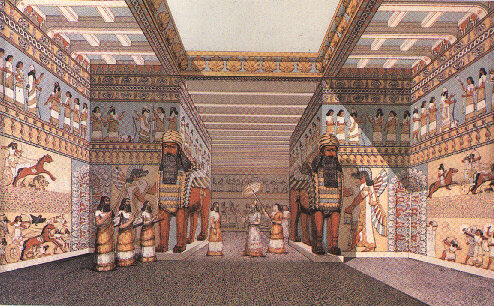 The Ancestors of
Noah
JAPHETH
HAM
SHEM
(Semites)
ASSHUR
Urban: Non-Eber
(Mesopotamia)
ASSYRIANS
17
Assyrians
"ASSHUR," in Greek form "ASSYRIA"
 KINGDOM
 ORIGINAL CAPITAL
 NATIONAL GOD
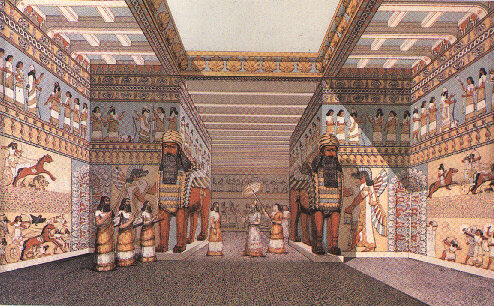 Who They Were...
127
SEMITIC people
 Indigenous people in Mesopotamia
 Mediterranean Caucasoid
 "Assyrian" refers to a NATION,   not a race
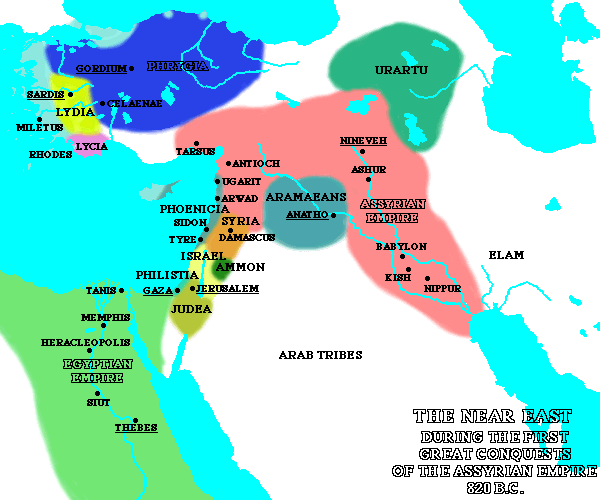 ASSYRIAN
EMPIRE
127
Asshur
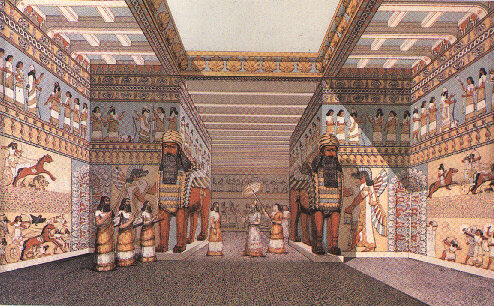 Who They Were...
127
SEMITIC people
 Indigenous people in Mesopotamia
 Mediterranean Caucasoid
 "Assyrian" refers to a NATION,   not a race
 Great Semitic Migration from Arabia 	- people from the NE migrated to Assyria
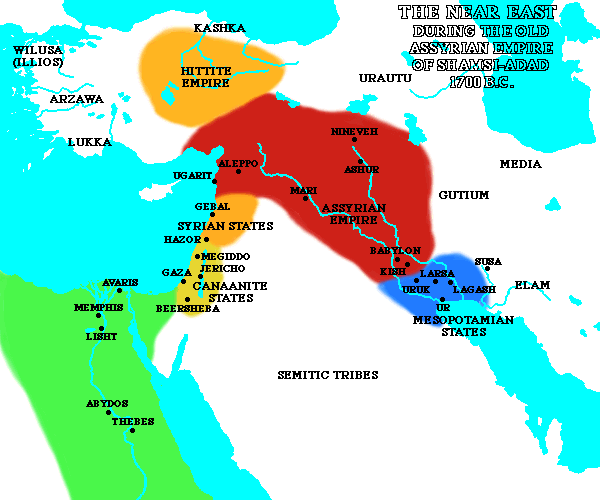 127
GREAT MIGRATION
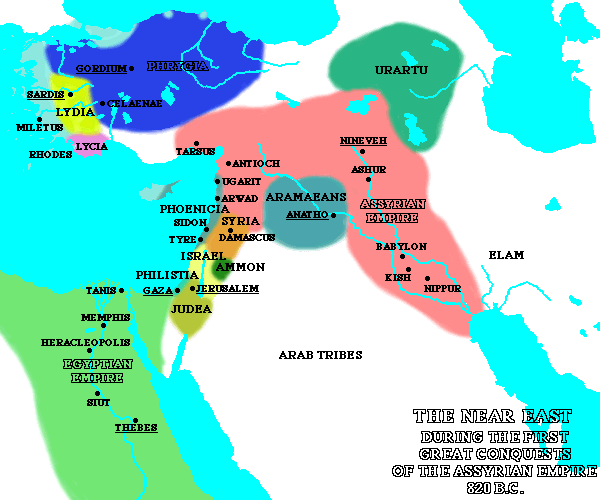 128
Northern
Tigris
Middle
GEOGRAPHY
Euphrates
Two Regions…
Two Rivers…
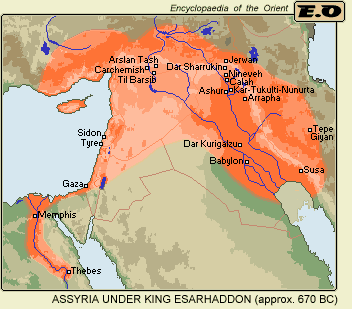 MOUNTAINS
North
East
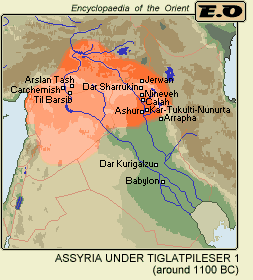 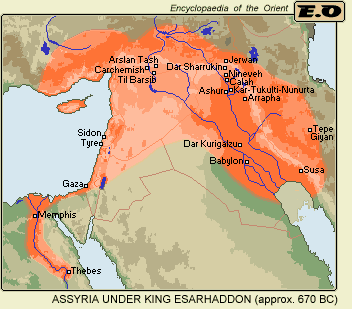 E X P A N S I O N
OF
EMPIRE
127
Assyria under
King Esarhaddon
(ca. 670 BC)
Assyria under
Tiglath-Pileser I
(ca. 1100 BC)
OTS 602
Rehoboth Ir
Size of Singapore
Nineveh Proper
The Great City of Nineveh
Resen
The Nineveh Metropolis
Calah
Genesis 10:11-12
0
kilometers
20
[Speaker Notes: There's a problem here regarding the three-day's journey (cf. OTS, 602).  Nineveh's inner wall was less than eight miles, so the diameter of the city was only two miles—hardly a three-day journey.  One day's journey in the open was usually 15-20 miles (Hannah, BKC, 1:1463).  
But this isn't really a problem in either of two ways: 
"The great city of Nineveh" (1:2; 3:2; cf. 4:11) almost surely included three other towns in the vicinity as well.  Four cities (Nineveh, Rehoboth Ir, Calah, and Resen) are mentioned in Genesis 10:11-12 as "the great city" and they still exist today with different names (Kouyunjik, Khorsbad, Nimroud, and Karamles). This can be observed on the following map by Austin Henry Layard, Nineveh and Its Remains, 2:40.
If we superimpose a map of Singapore over it, we can see that walking through Nineveh would be like walking in Singapore from the far north in Yishun to Harbourfront in the south. That could take 3 days easily!]
454
The Assyrian Threat
The Assyrian Threat
Assyrian Expansion
Nineveh
Mediterranean
Sea
Aram
Israel
Judah
Persian
Gulf
Egypt
128
Asshur
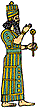 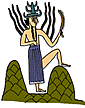 Gods & goddesses
(See Arnold, 137)
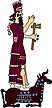 Shamash
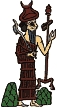 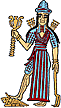 Adad
Ishtar
Sin
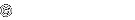 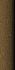 128
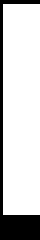 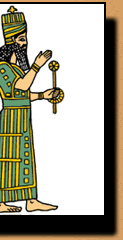 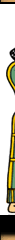 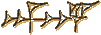 Asshur
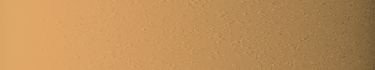 Who was Assyria's chief god?
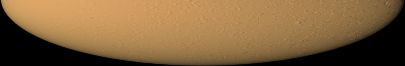 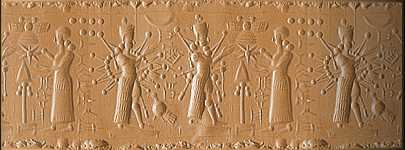 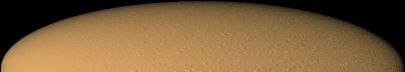 A
R
T
129
CULTURE
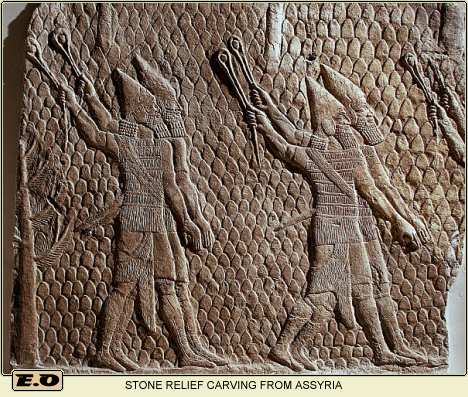 ETHNICITY
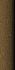 129
Tree  of  Life
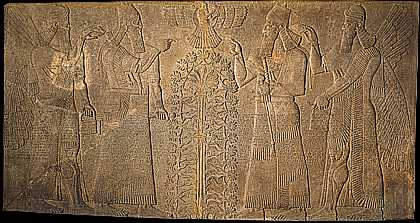 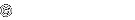 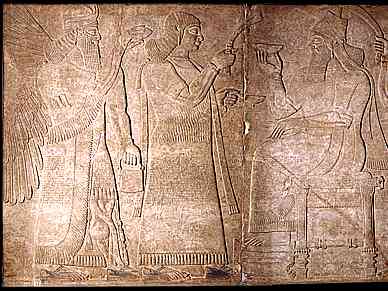 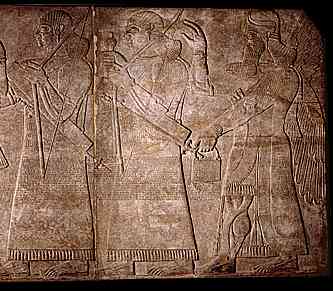 129
WALL CARVINGS & SCULPTURE
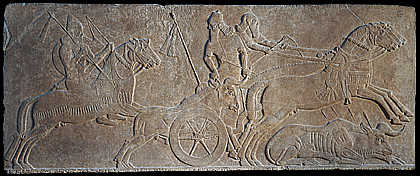 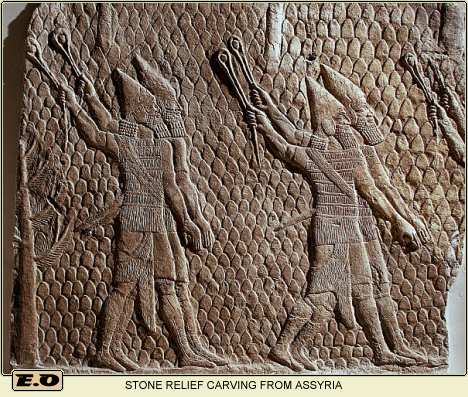 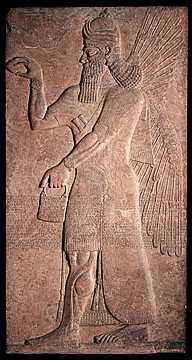 128-129
ASSYRIAN KINGS HUNTING
APKALLU
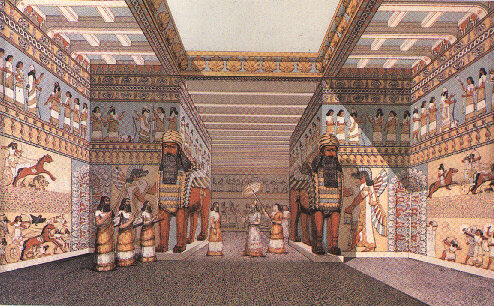 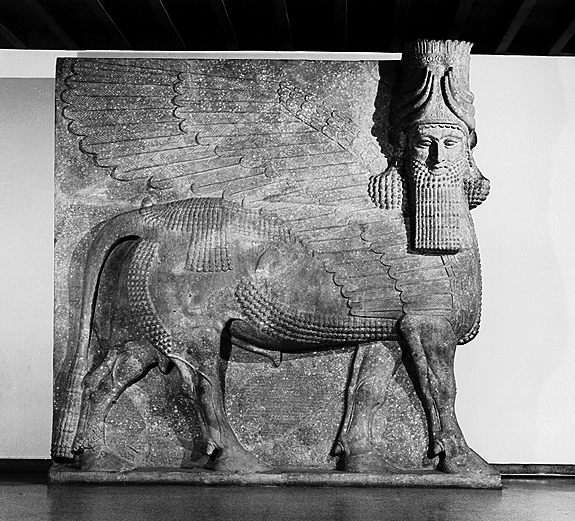 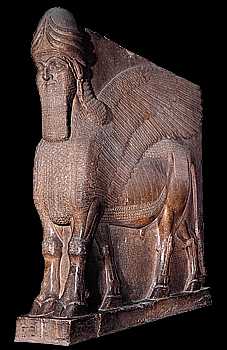 128-129
HUGE WINGED BULLS & LIONS
LAMASSU
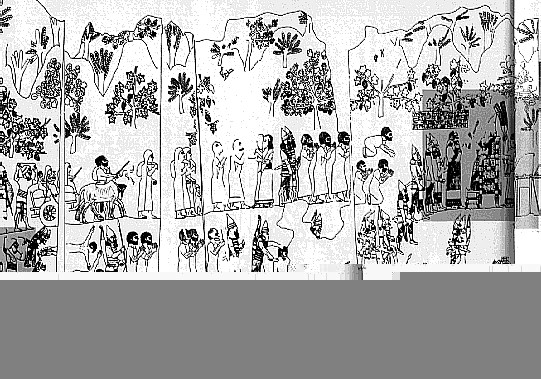 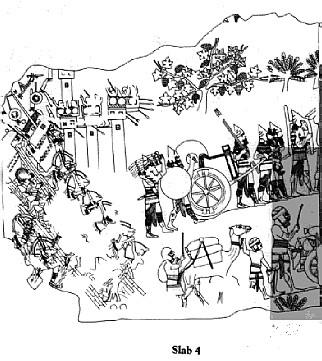 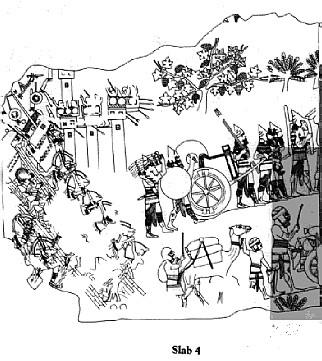 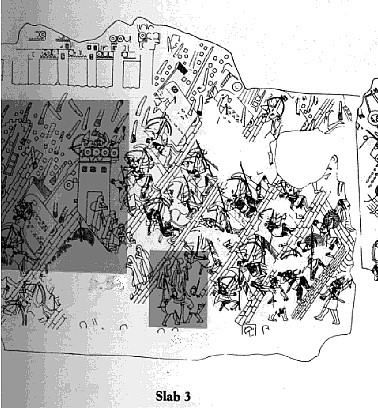 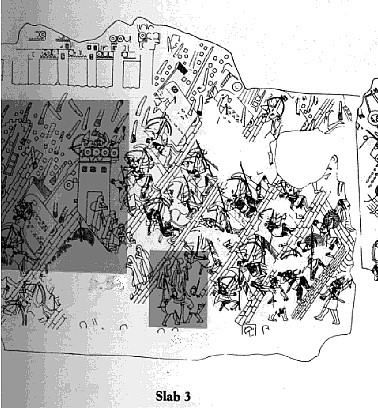 129
WALL CARVINGS & SCULPTURE 
   (mud bricks and stone)
129
Literature
TWO  LANGUAGES:
AKKADIAN				(ANCIENT ASSYRIAN)
NEO-SYRIAC		(MODERN ASSYRIAN)
The Assyrians were influenced by the
	Arameans' Aramaic Language
SECOND OFFICIAL LANGUAGE (752 BC)
Unifying
force
The Assyrian Alphabet
130
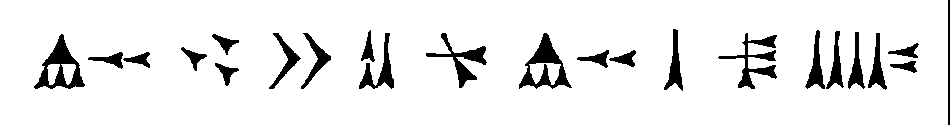 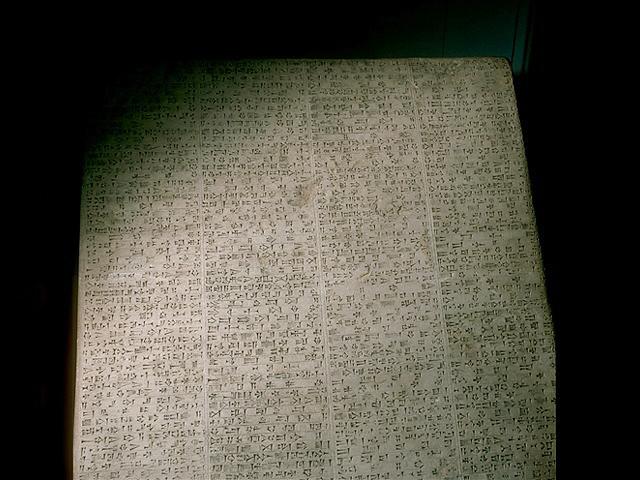 The names of an Assyrian king
and his title as king of Assyria.
Cuneiform 
Writing System
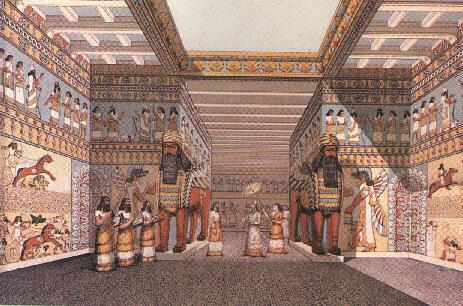 130-134
Significance
LITERATURE
WAR MACHINE
ETHNICITY
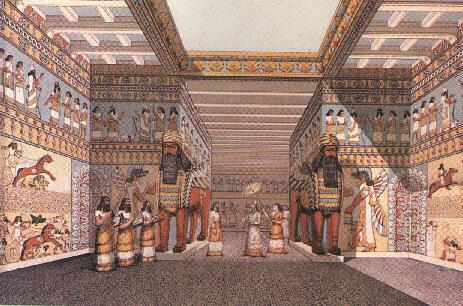 130
Significant Writings
LITERATURE
Epics
Enuma Elish (Creation)
Autobiography of Sargon (abandoned baby, cf. Exod. 2)
Royal Annals (Arnold, 137-47)
Languages
Popularized Aramaic
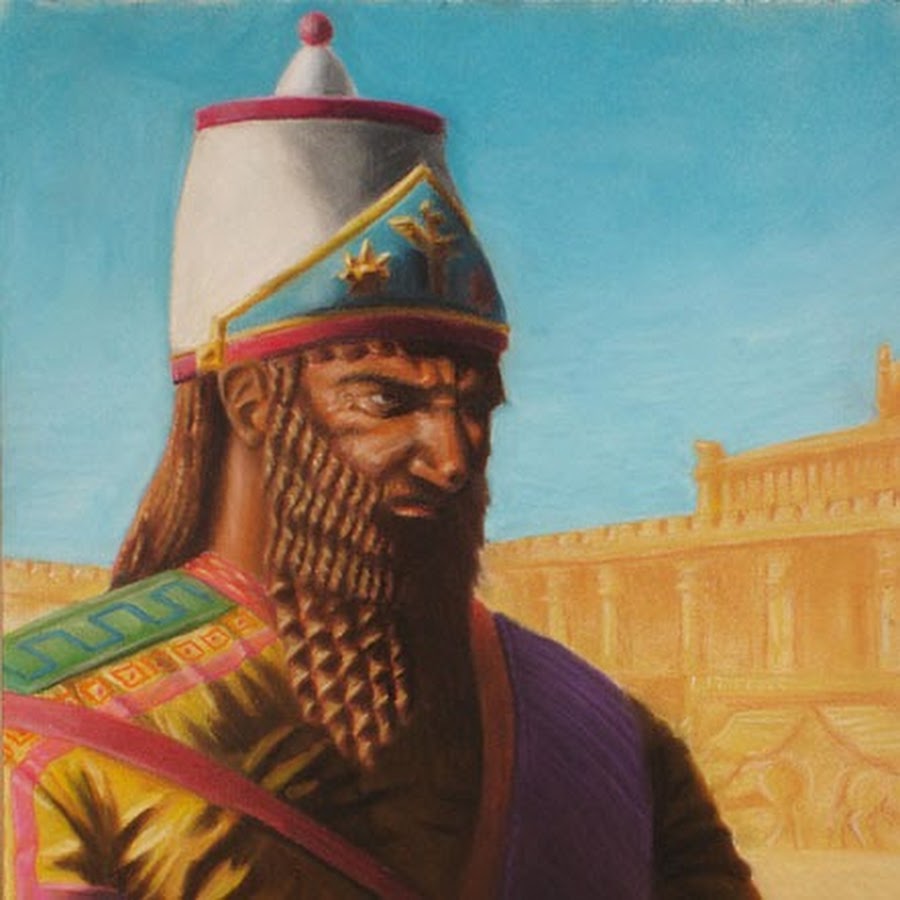 Significant Warfare
132
Significant Warfare
Neo Assyrian Empire (935-612 BC)
132
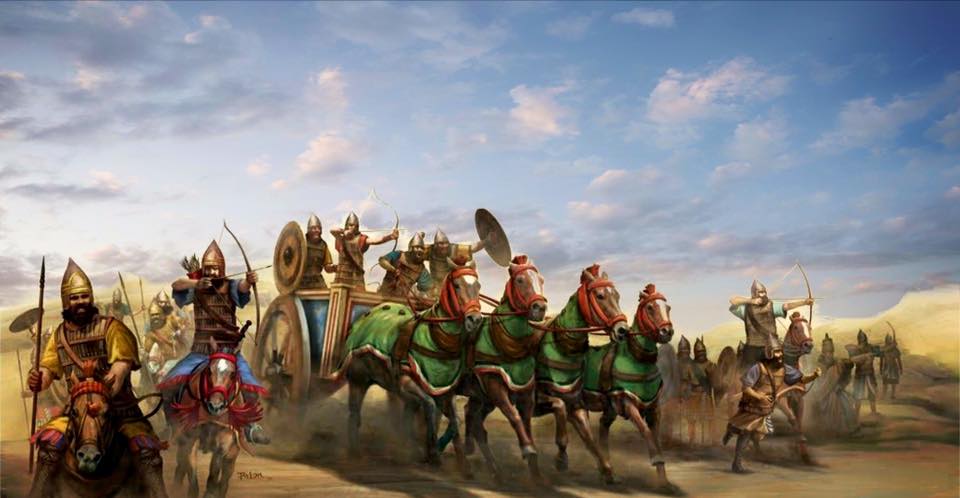 133
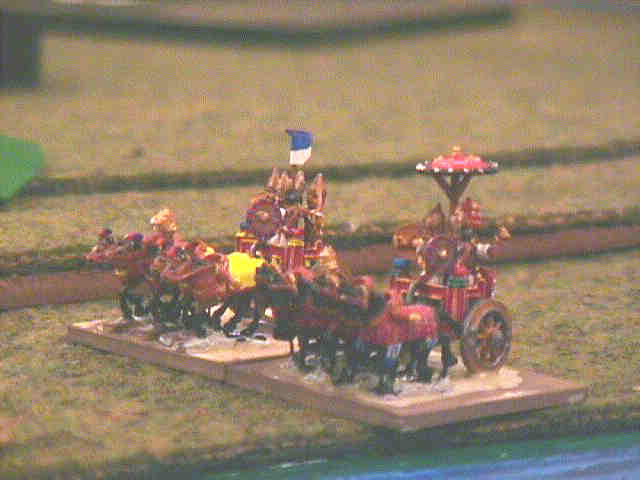 130
Significant Warfare
Three Assyrian Motivations for War & Expansion:
Political 
			- defense by expanding territories
Economic  
				-  resources: timber,  stone, metals
Spiritual
- The will of Asshur (god)
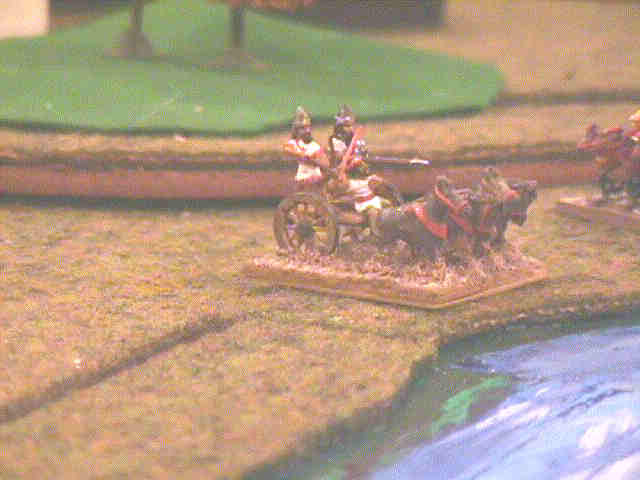 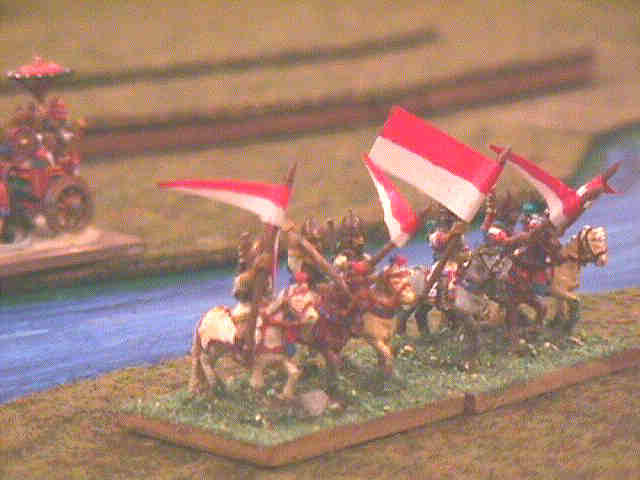 131
Assyrian
Warriors
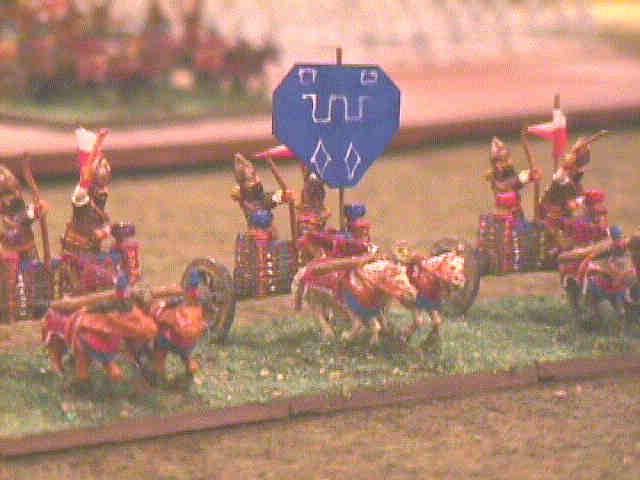 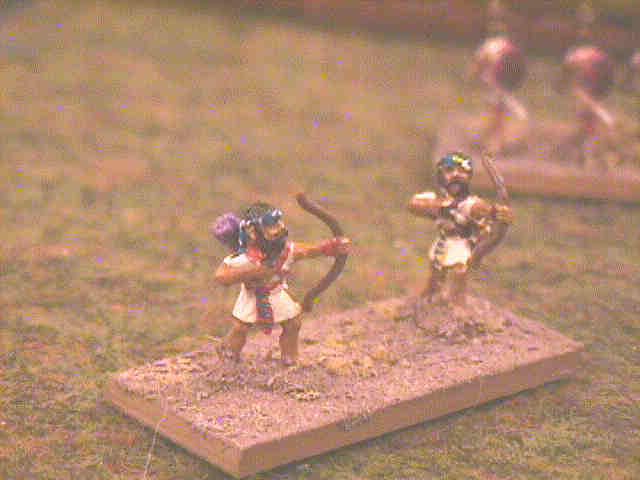 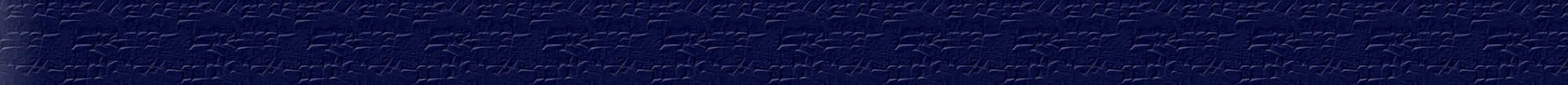 131
Payment of Tribute –– once started,  
vassals had to keep paying or else!!!
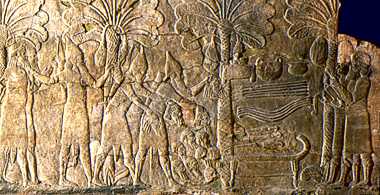 131
Assyrian Brutality
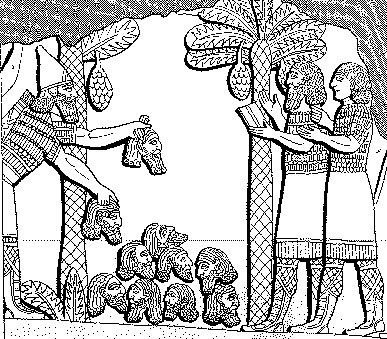 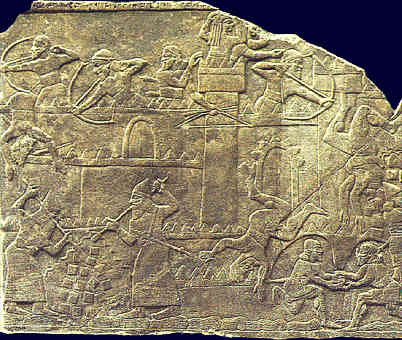 Siege & Attack!
Treatment of Captured Kings
614
"Assyrian execution might involve tortures such as flaying…pulling out the lying tongue, burning, or…"
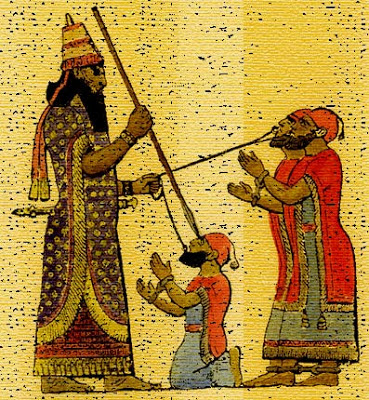 "I pierced his chin with my keen hand dagger.  Through his jaw… I passed a rope, put a dog chain upon him and made him occupy a kennel." 
Ashurbanipal, 669-626 BC = 100 years after Jonah, in
Luckenbill, Ancient Records of Assyria & Babylonia, 2:319
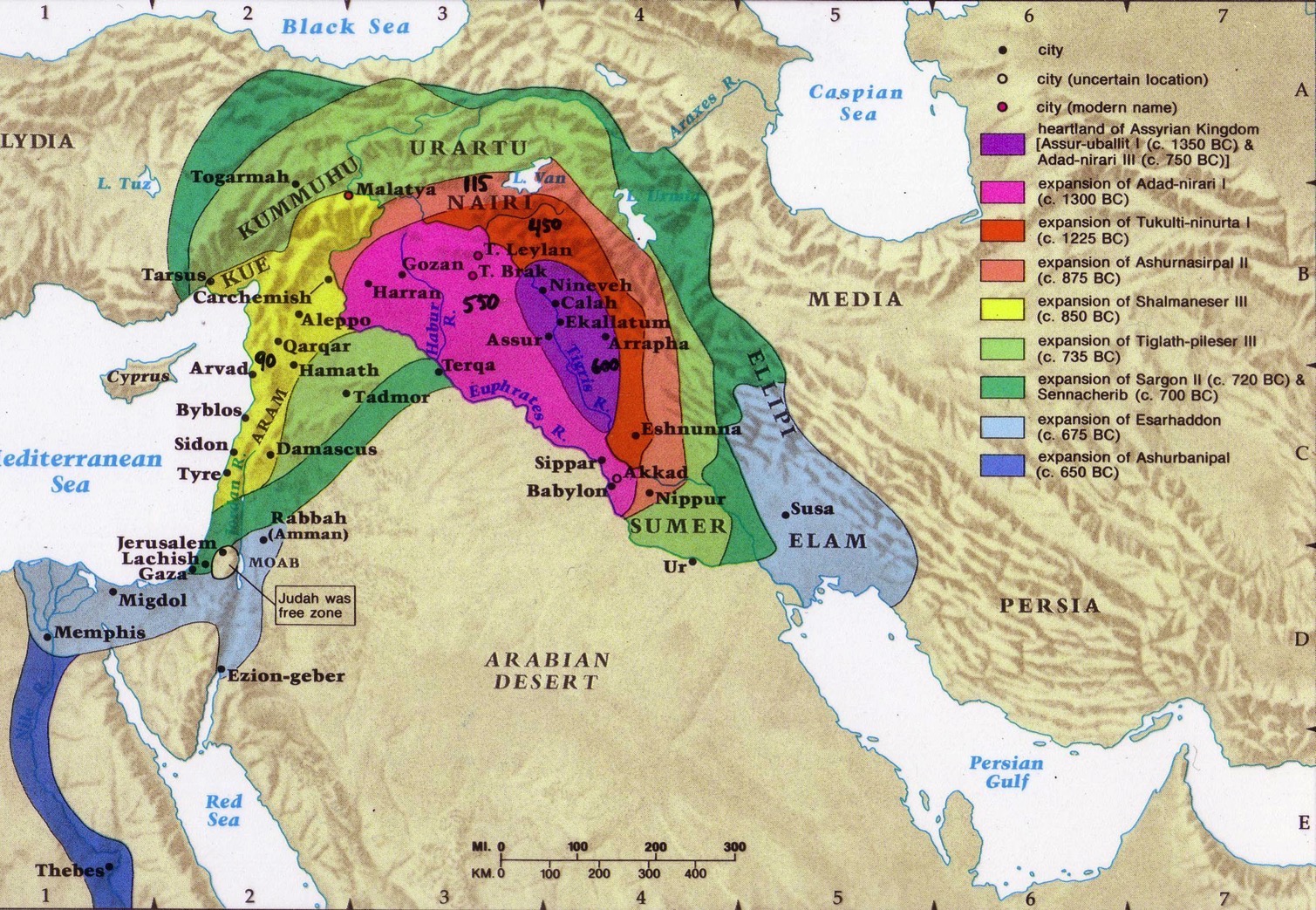 607
Assyrian Expansion
And the king of Assyria transported groups of people from Babylon, Cuthah, Avva, Hamath, and Sepharvaim and resettled them in the towns of Samaria, replacing the people of Israel. So the Assyrians took over Samaria and the other towns of Israel 
(2 Kings 17:24).
Finally, in the ninth year of King Hoshea's reign, Samaria fell, and the people of Israel were exiled to Assyria. They were settled in colonies in Halah, along the banks of the Habor River in Gozan, and among the cities of the Medes 
(2 Kings 17:6).
Assyrian Developments
48
Fall of Samaria
Rise of Samaritans
Beitzel, Moody Atlas of Bible Lands, 1st ed., 139
[Speaker Notes: • Fall of Samaria: Assyria conquered in all directions, but especially westward, including Israel when Samaria fell in 722 BC. 
• "Finally..." (17:6): Most of the people were deported to other lands, but a few remained.
• Rise of Samaritans: Assyrians brought other conquered peoples into Israel’s territory.
• "And the king..." (17:24): Intermarriage between the few remaining Jews and these pagan peoples brought about a mixed race of half-Jews and half-Gentiles. They were named after the former capital and thus called Samaritans. Full-blooded Jews despised them.
______________
Common-415
OS-12-2 Kings-250
OS-14-2 Chron-346
OS-23-Isaiah13-23—slide 71
OS-24-Jeremiah-242
OS-32-Jonah-40
NB-05 Politics 2 Ptolemies to 63 BC (Pompey)-4]
443
The Setting: Assyrian Might
Strong 883-783
Strong 745-626
Weak 790-745
900
850
800
750
70 0
65 0
600
550
500
Jonah
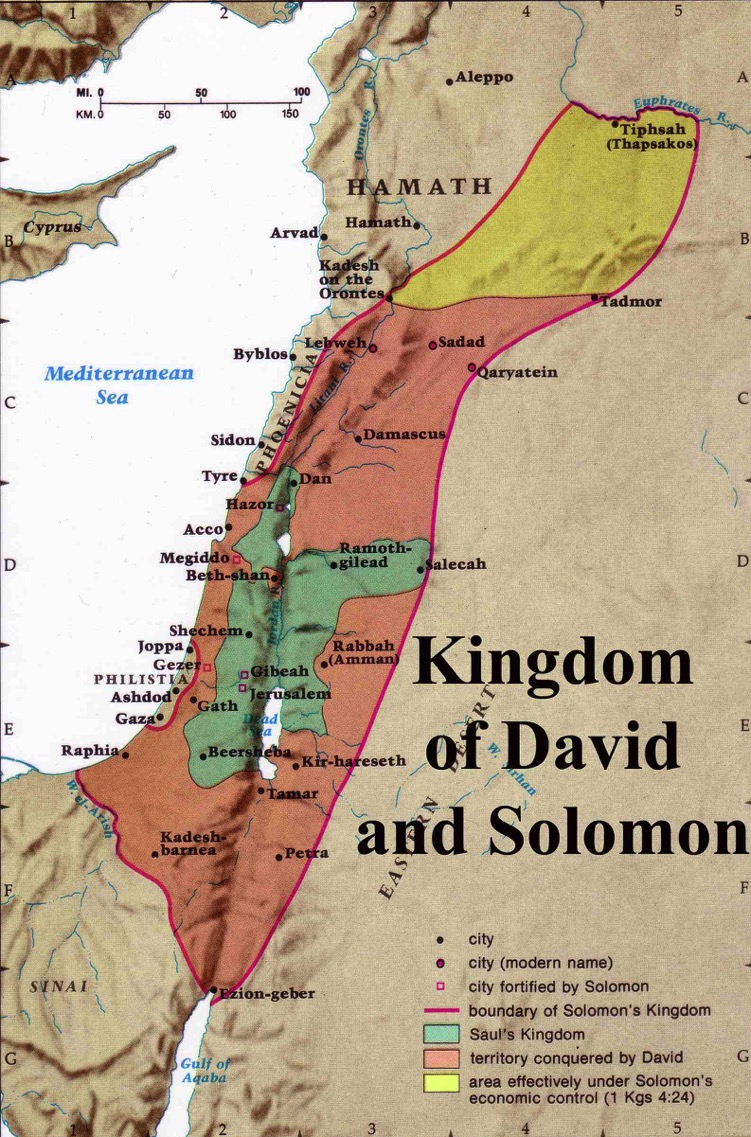 446
Expansion under Jeroboam II
Jeroboam II
"Jeroboam II recovered the territories of Israel between Lebo-hamath and the Dead Sea,* just as the Lord, the God of Israel, had promised through Jonah son of Amittai, the prophet from Gath-hepher." (2 Kings 14:25 NLT).* Hebrew the sea of the Arabah
Jeroboam I (930 BC)
Kingdom of Saul
Kingdom of David
[Speaker Notes: The boundaries under Jeroboam II went even farther than David and Solomon, who only had tribute sent from Hamath.
____________
BE-32-Jonah-16
OS-30-Amos-14
OS-32-Jonah-40]
h
Jonah
Nahum
760
663
660
612
United Kingdom
1050-930
Divided Kingdom
930-722
Solitary Kingdom
722-586
Post-    Exile 
536-425
1100
1050
1000
950
900
850
800
7 5 0
7 0 0
650
600
550
500
450
Exile  586-536
[Speaker Notes: ______________
OS-32-Jonah-211
OS-34-Nahum-33]
100 Years Later…
ASSYRIA
Tiglath-Pilesar
Assyria Strong
Jonah 760
Nahum 660
Nineveh's Fall 612
Israel's Fall 722
Zephaniah 630
1100
900
850
800
750
700
650
600
Nineveh's Relapse
[Speaker Notes: Nineveh was weak in Jonah’s time, but then grew incredibly strong 100 years later once again.But how strong? What was next on God’s calendar?
———————
Common-410
OS-00_OT Book Overviews-675
OS-32-Jonah-213
OS-34-Nahum-15 
OS-36-Zephaniah-98]
Tribute to
Assyria
Rebelled 
against  
Assyria
134
Summary: How Assyria Affected Israel
Israel
Judah
841-732 BC
727 BC
722 BCFall
722 BCFall
Assyrian
Invasion with
Samaria spared
711 BC
27,290 Israelites exiled

Rise of Samaritans
Assyrian
Invasion
701 BC
46 fortified cities captured
586 BC  Babylon
134
Israel's  Spiritual  Condition
Pre-Assyrian Invasion
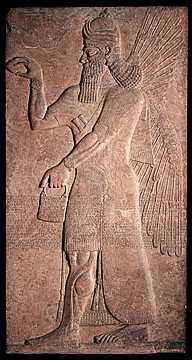 Idolatrous
Followed the practices of  
   the heathen nations
Disobedient to God's  
    Word
Immoral
Detestable  acts
Apkallu
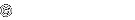 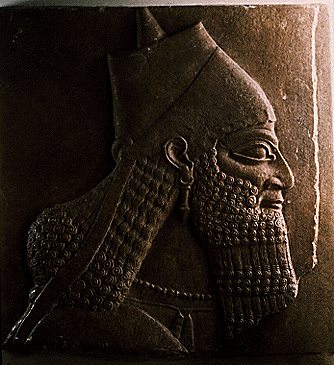 134
Israel's Spiritual  Condition
After  Assyrian  Invasion
No change
Subtly influenced
Gradually declined &
    worsened
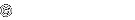 Punishment  from  God!!!
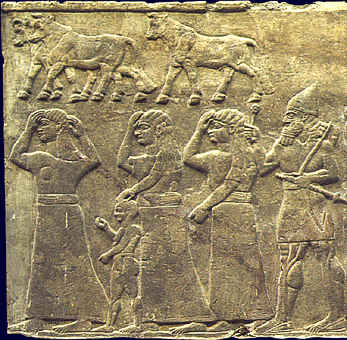 134
Captivity  &  Exile
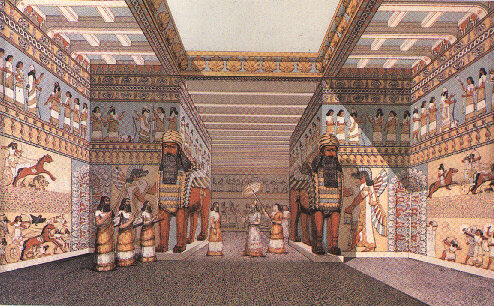 ETHNICITY:
COMPLEX  ETHNIC  BACKGROUND
3 MAJOR EVENTS:
MIGRATION
DEPORTATION
INTERMARRIAGE
GREAT MIGRATION FROM ARABIA
MIGRANTS MOVED IN GROUP
RETAINED THEIR ETHNICITY
130
Significance
134
Summary: How Assyria Affected Israel
722  BC -  Fall of Israel
10 tribes deported 
Other conquered people from Babylon, Cuthah, Avva, Hamath & Sepharvaim brought in to replace them.
586  BC  -  Fall of Judah
Babylonian captivity
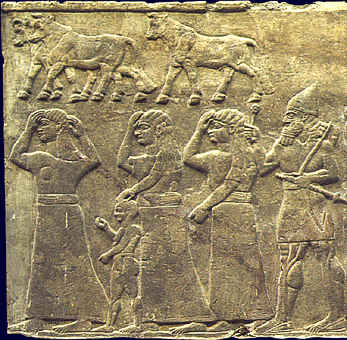 135
LESSONS
a. Worship only the Lord your God
b. Trust in the Lord
c. Repent while you can
d. Don't compromise
e. Don't be unequally yoked
f.  Let your light shine
Discussion Groups
How might similar relationships with 
   an unbeliever affect us today?
(a) Politically - Is it possible to have a peace treaty with your enemy?
(b) Economically - What compromises have you personally seen in business ethics or partnerships in the workplace?
Black
Get this presentation for free!
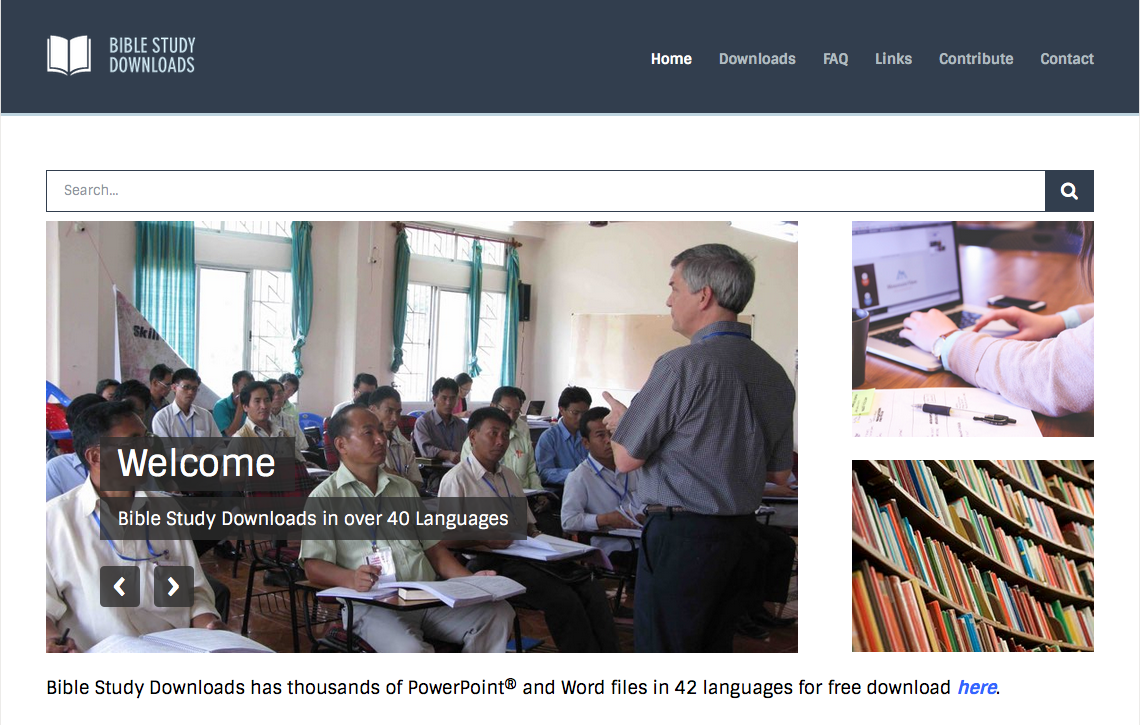 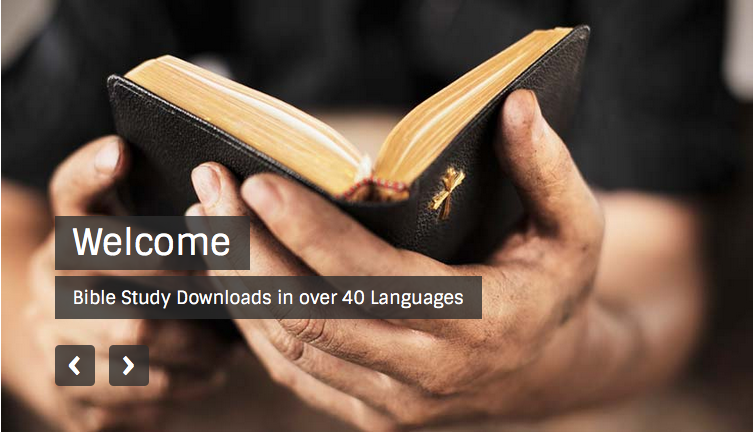 OT Backgrounds link at BibleStudyDownloads.org
[Speaker Notes: NT Survey (ns)]